Locação Comercial
Professor Doutor Ruy Pereira Camilo Junior
Por que há uma lei do inquilinato?
Art. 37. No contrato de locação, pode o locador exigir do locatário as seguintes modalidades de garantia:
I - caução;
II - fiança;
III - seguro de fiança locatícia.
IV - cessão fiduciária de quotas de fundo de investimento. 
Parágrafo único. É vedada, sob pena de nulidade, mais de uma das modalidades de garantia num mesmo contrato de locação
Proibição de mais de uma garantia
Art. 43. Constitui contravenção penal, punível com prisão simples de cinco dias a seis meses ou multa de três a doze meses do valor do último aluguel atualizado, revertida em favor do locatário:
I - exigir, por motivo de locação ou sublocação, quantia ou valor além do aluguel e encargos permitidos;
II - exigir, por motivo de locação ou sublocação, mais de uma modalidade de garantia num mesmo contrato de locação;
III - cobrar antecipadamente o aluguel, salvo a hipótese do art. 42 e da locação para temporada.
Tutela penal
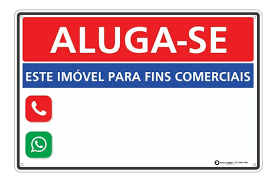 Quais as diferenças entre a locação residencial e a comercial?
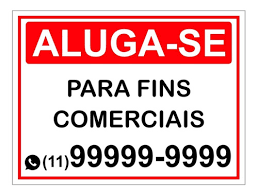 Por que alguns imóveis são postos para locação apenas para fins comerciais?
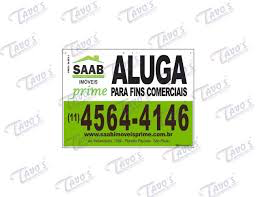 Locação comercial é mais cara
Nas locações residenciais, só há denúncia vazia se a locação for por prazo igual ou superior a 2 anos e meio
Art. 46. Nas locações (RESIDENCIAIS) ajustadas por escrito e por prazo igual ou superior a trinta meses, a resolução do contrato ocorrerá findo o prazo estipulado, independentemente de notificação ou aviso.
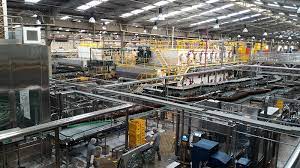 LOCAÇÃO EMPRESARIAL: QUANDO ALUGAR E QUANDO COMPRAR?
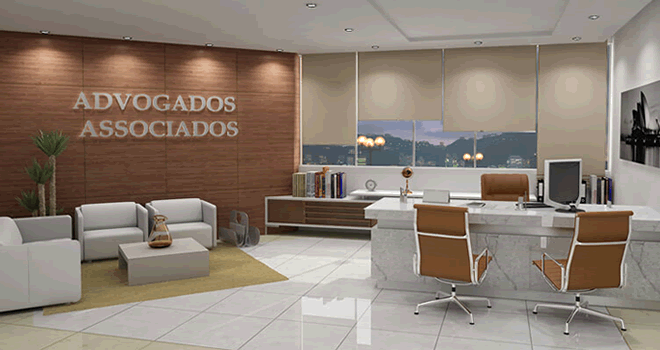 Perda das benfeitoriais que fizer ao imóvel, sem que tenha amortizado o investimento

Art. 35. Salvo expressa disposição contratual em contrário, as benfeitorias necessárias introduzidas pelo locatário, ainda que não autorizadas pelo locador, bem como as úteis, desde que autorizadas, serão indenizáveis e permitem o exercício do direito de retenção (É cláusula de estilo a renúncia)
Art. 36. As benfeitorias voluptuárias não serão indenizáveis, podendo ser levantadas pelo locatário, finda a locação, desde que sua retirada não afete a estrutura e a substância do imóvel.

Costuma-se negociar carência, para que o locador suporte ao menos parte dos custos da benfeitorias, e pelo fato de que o imóvel não poderá ser usado na reforma.
Quais são os riscos para o locatário?
E a construção feita em terreno alugado?
Inquilino constrói o prédio de pequeno supermercado, mas é despejado por falta de pagamento. Deve ser indenizado pela construção?
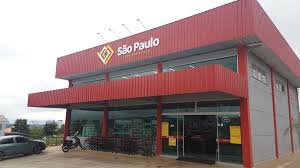 Se advogada do locador, melhor explicitar a renúncia a acessões e benfeitoriais.
LOCAÇÃO DE IMÓVEIS.Despejo por falta de pagamento cumulada com cobrança de aluguéis. Reconvenção. Indenização por acessão. Parcial procedência. Recurso improvido. Consistindo a acessão na aderência de uma coisa à outra, de modo que a primeira absorva a segunda, o que a distingue do conceito de benfeitorias, deve ser indenizada pelo locador ao locatário, evitando-se o enriquecimento sem causa" (TJSP, 11.ª Câm. do Sexto Grupo (Ex 2.° TAC), Apel. 9085276-46.2000.8.26.0000, rel. Des. EGIDIO GIACOIA, j. em 17/06/2002).

"LOCAÇÃO. ACESSÕES. INDENIZAÇÃO POR EDIFICAÇÕES REALIZADAS NO IMÓVEL ALUGADO. RENÚNCIA EXPRESSA NO CONTRATO E INSTRUMENTOS CORRELATOS.Não se pode admitir que o locatário pretenda o ressarcimento de edificação feita no imóvel alugado, quando o contrato prevê que a obra reverterá automaticamente como propriedade do locador. Essa disposição reveste-se de perfeita legalidade não se opondo a qualquer norma de ordem pública, enquadrando-se no princípio da liberdade contratual que regula a relação locatícia. Recurso desprovido" (TJSP, 35.ª Câm. do Oitavo Grupo (Ext. 2.° TAC), Apel. 9091450-27.2007.8.26.0000, rel. Des. CARLOS VON ADAMEK, j. em 06/08/2007).
a) Proibição da cessão, da sublocação e do empréstimo do imóvel, total ou parcialmente, sem consentimento prévio  do locador. 

b) Revisional de aluguel, após 3 anos.
c) Resolução antecipada se vendido o imóvel (exceto se  prevista cláusula de vigência e averbado o contrato)

Art. 8º Se o imóvel for alienado durante a locação, o adquirente poderá denunciar o contrato, com o prazo de noventa dias para a desocupação, salvo se a locação for por tempo determinado e o contrato contiver cláusula de vigência em caso de alienação e estiver averbado junto à matrícula do imóvel.
Quais são os riscos para o locatário?
Direito de Preferência
Art. 27. No caso de venda, promessa de venda, cessão ou promessa de cessão de direitos ou dação em pagamento, o locatário tem preferência para adquirir o imóvel locado, em igualdade de condições com terceiros, devendo o locador dar - lhe conhecimento do negócio mediante notificação judicial, extrajudicial ou outro meio de ciência inequívoca.
Art. 28. O direito de preferência do locatário caducará se não manifestada, de maneira inequívoca, sua aceitação integral à proposta, no prazo de trinta dias
Art. 33. O locatário preterido no seu direito de preferência poderá reclamar do alienante as perdas e danos ou, depositando o preço e demais despesas do ato de transferência, haver para si o imóvel locado, se o requerer no prazo de seis meses, a contar do registro do ato no cartório de imóveis, desde que o contrato de locação esteja averbado pelo menos trinta dias antes da alienação junto à matrícula do imóvel.
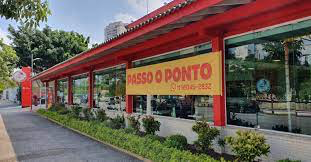 a) desocupação pelo locatário, com pagamento da multa, com redução proporcional da ocupação (artigo 4)
b) renovação compulsória, atingidos 5 anos de contrato escrito, admitida  a acessio temporis. PONTO COMERCIAL.

Lei Francesa de 1926 inspirou a brasileirade 1934.
Riscos para o locador
Como viabilizar que um fundo imobiliário reúna centenas de milhões de reais para construir um edifício para locação futura?
Built-to-suit: a gênese de um tipo legal (inclusão na lei do inquilinato pela Lei 12.744, de 20120
Art. 54-A.  Na locação não residencial de imóvel urbano na qual o locador procede à prévia aquisição, construção ou substancial reforma, por si mesmo ou por terceiros, do imóvel então especificado pelo pretendente à locação, a fim de que seja a este locado por prazo determinado, prevalecerão as condições livremente pactuadas no contrato respectivo e as disposições procedimentais previstas nesta Lei.     
§ 1o  Poderá ser convencionada a renúncia ao direito de revisão do valor dos aluguéis durante o prazo de vigência do contrato de locação.  
§ 2o  Em caso de denúncia antecipada do vínculo locatício pelo locatário, compromete-se este a cumprir a multa convencionada, que não excederá, porém, a soma dos valores dos aluguéis a receber até o termo final da locação.